INTRODUCTION
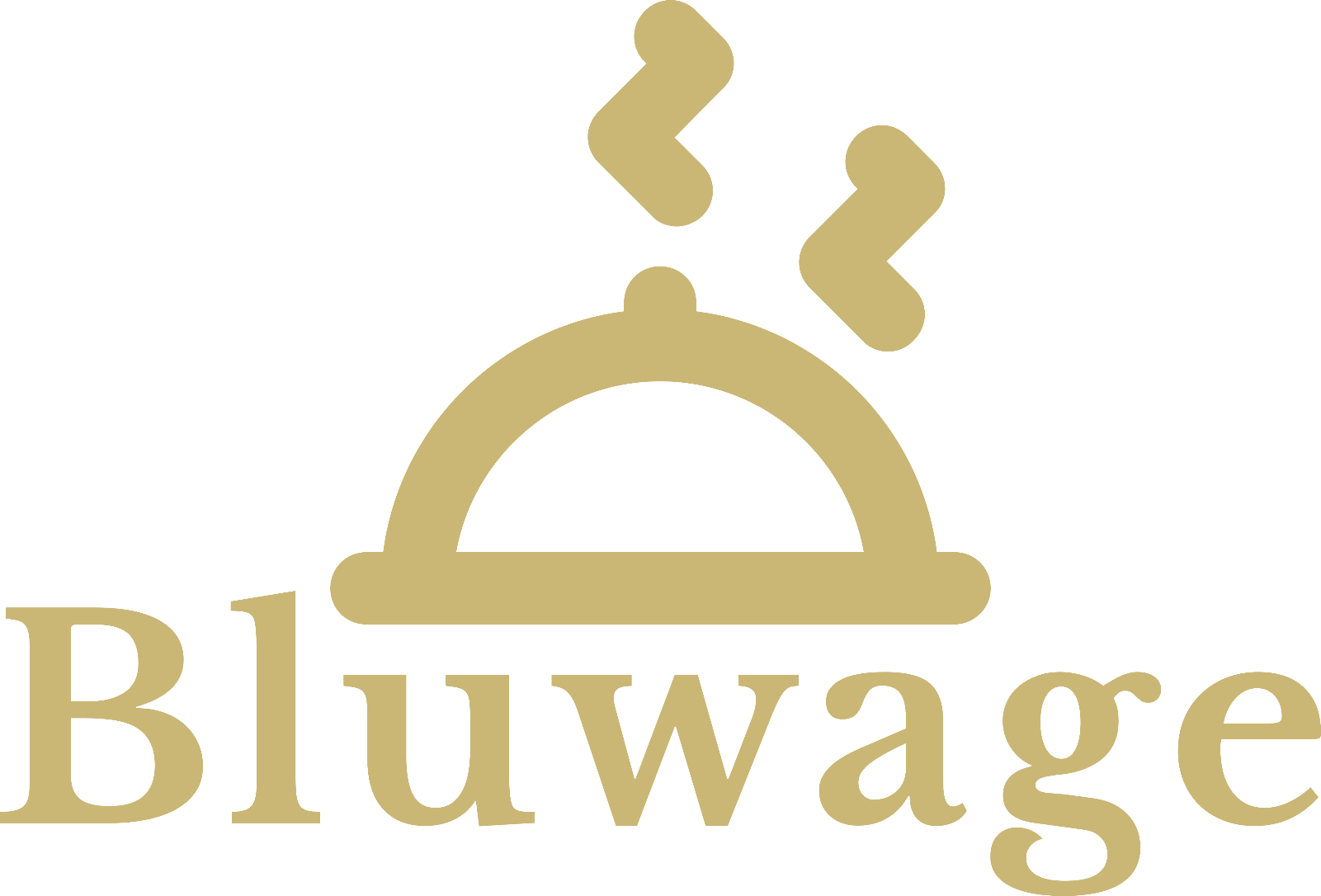 Bluwage
2. Company Overview
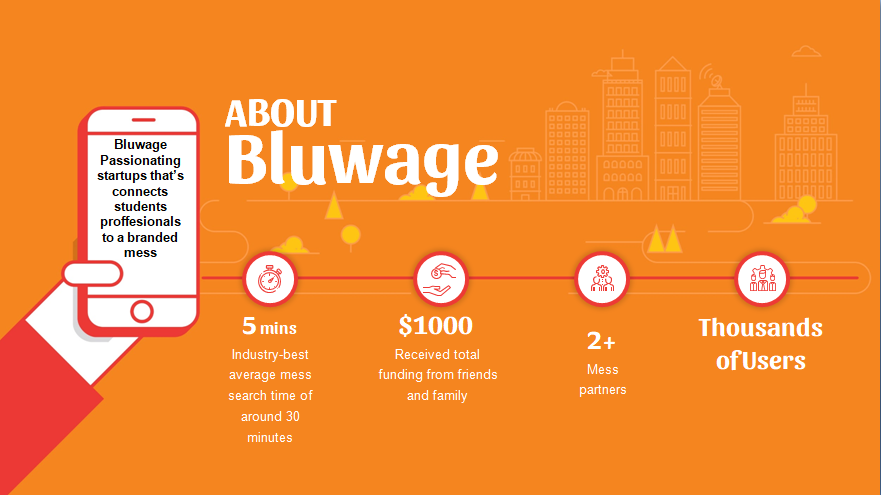 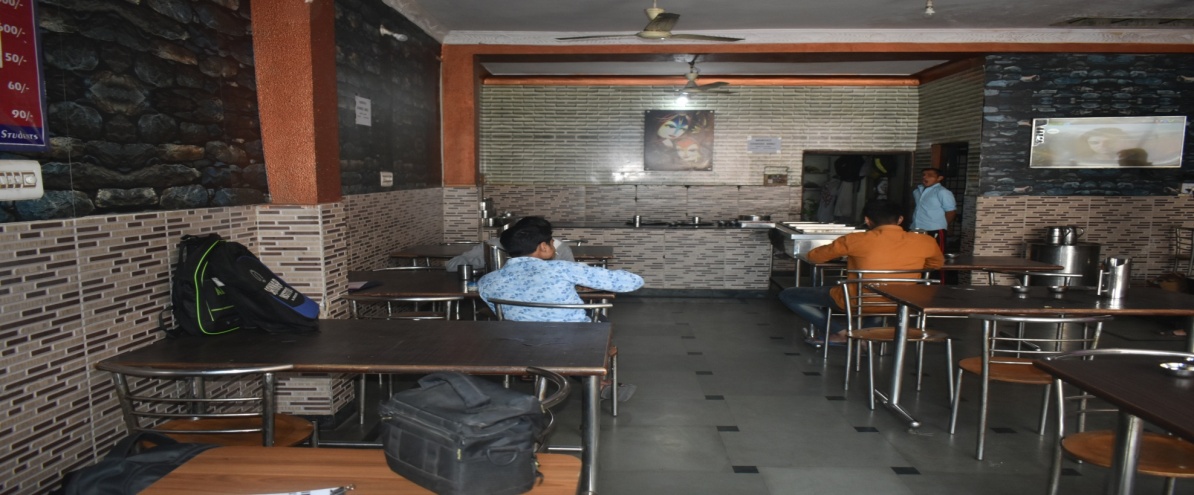 HIGHLIGHTSS
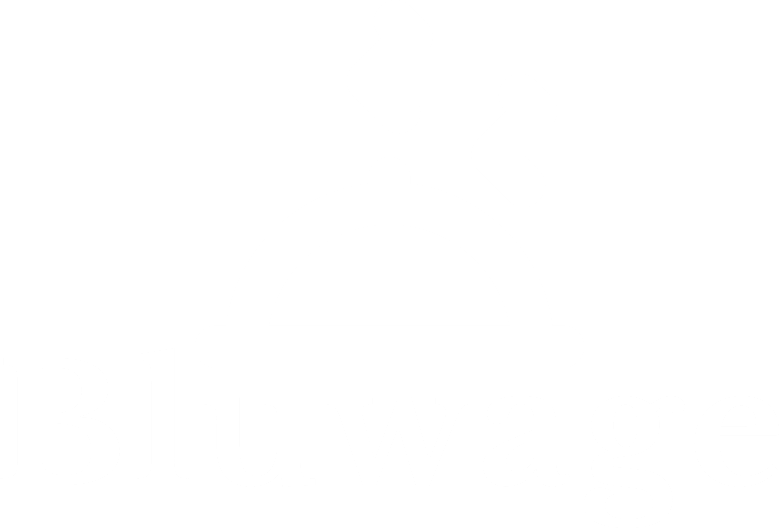 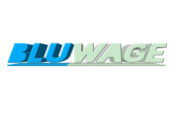 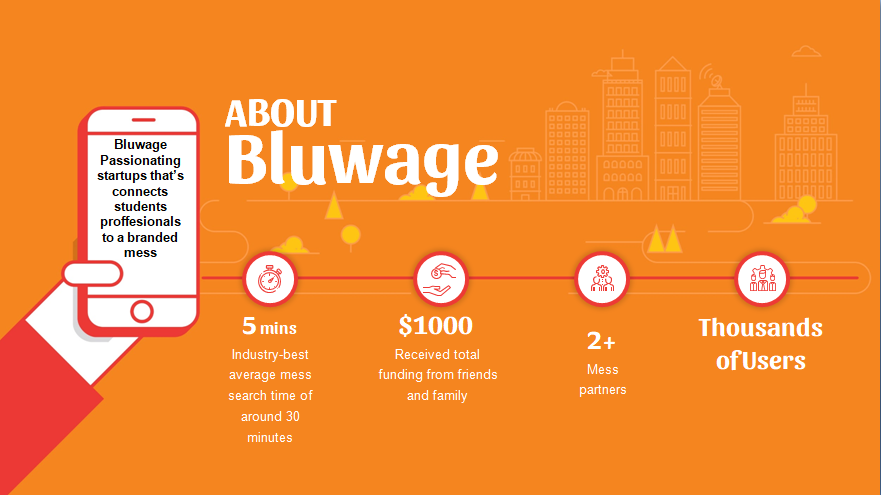 is
HIGHLIGHTS
04
02
03
01
The ask is  
1 Cr. For the 10 % Equity
Target size of the food service Mess sector is estimated to be worth around $48 billion in 2022
12-15% sector is expected to grow annually
Pre-Revenue $ 5,000
$ 8,00  is LTV for single customer
[Speaker Notes: Let us look at some of the highlights of Bluwages journey so far]
1. Problem
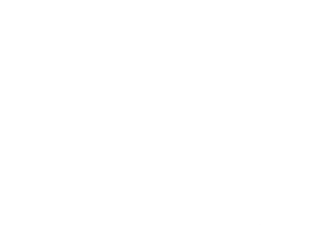 Students, professionals, travelling & urban peoples are using unbranded mess for their daily meal. Unbranded mess are providing low hygiene food and no ease of experience in Mess.  Each types of consumers either take daily unhygienic food or he order very expensive food from online. On other hand consumers have daily only one choice of mess with fixed one menu.
vs
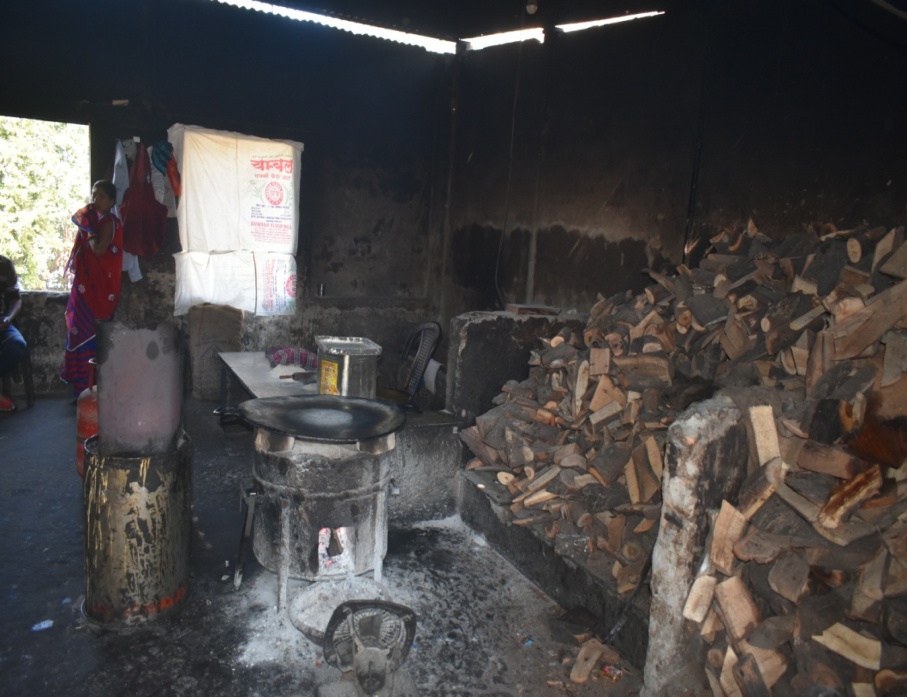 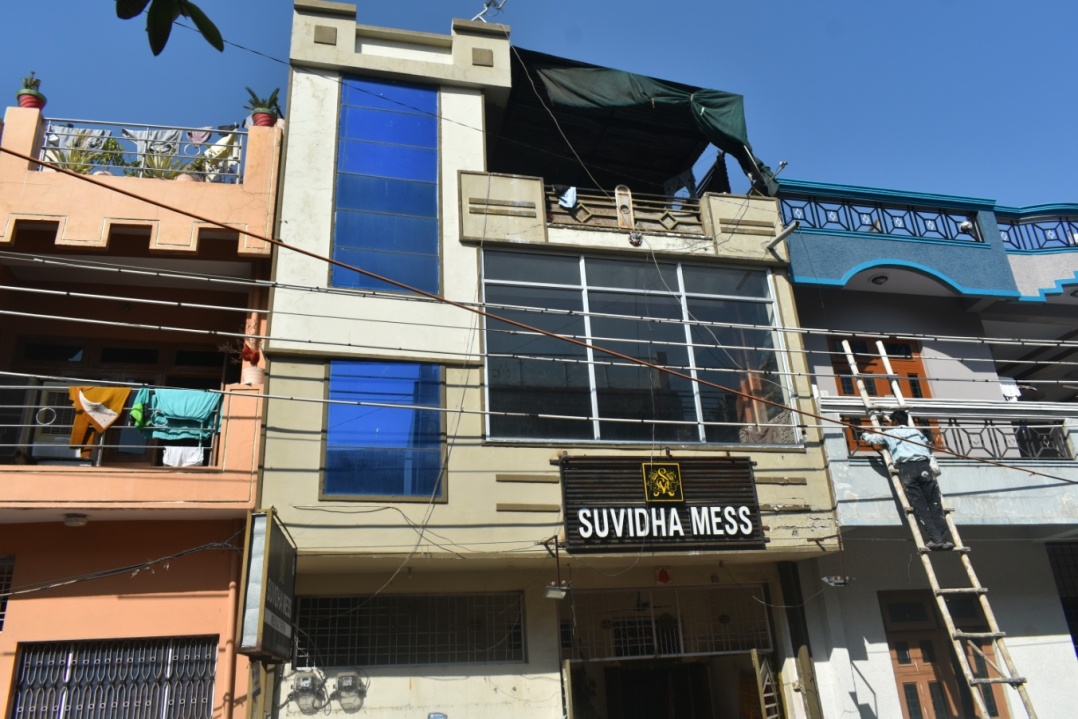 2. SOLUTION
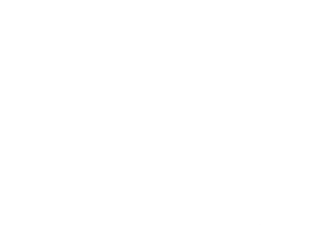 Bluwage trying to solve the problem of the three mentioned segments in above to last slide buy providing “Low Cost high hygienic meal” We are also able 2 solve the ease of experience in Mess with different daily menu meal in different different branded Bluwage Mess. We are making a chain of branded mess all over India by converting all unbranded Mess
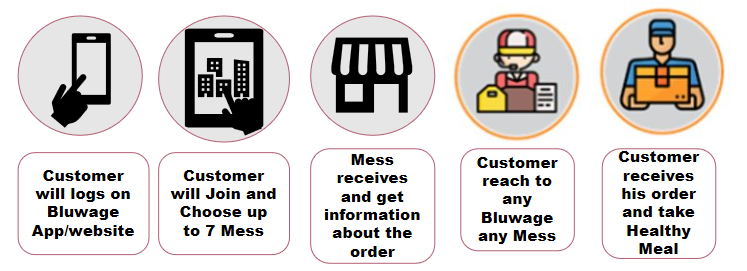 PROCESS
PARTNER
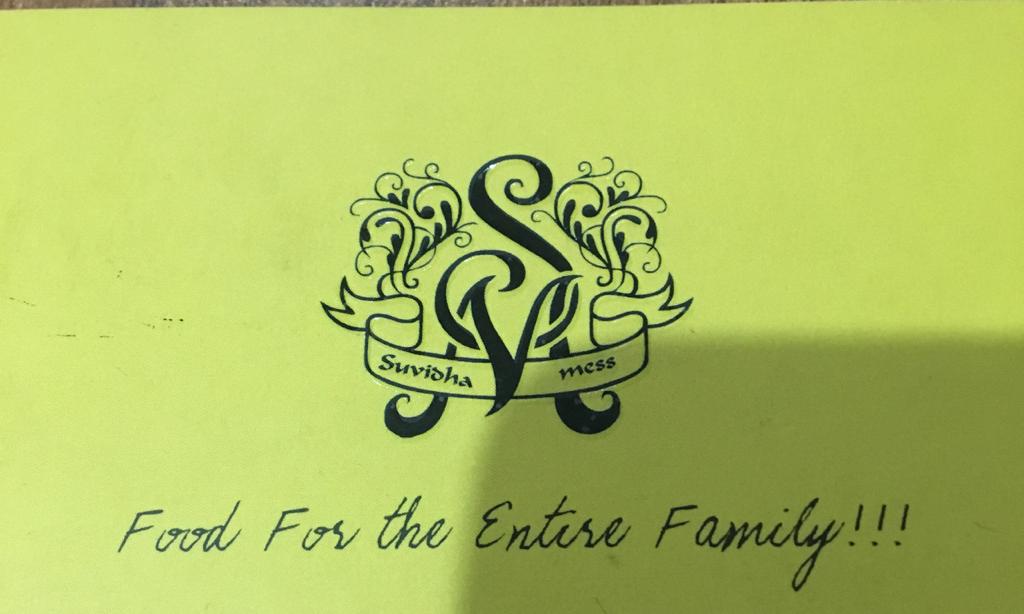 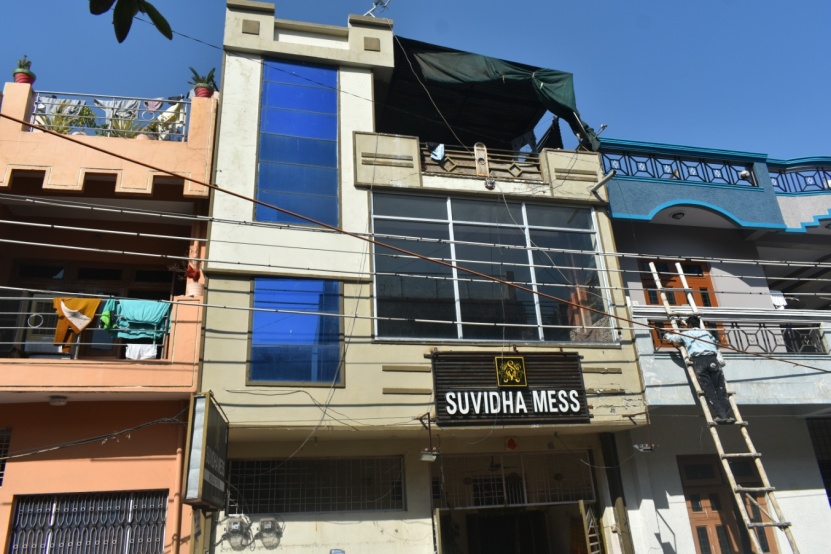 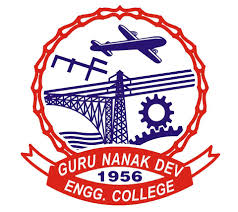 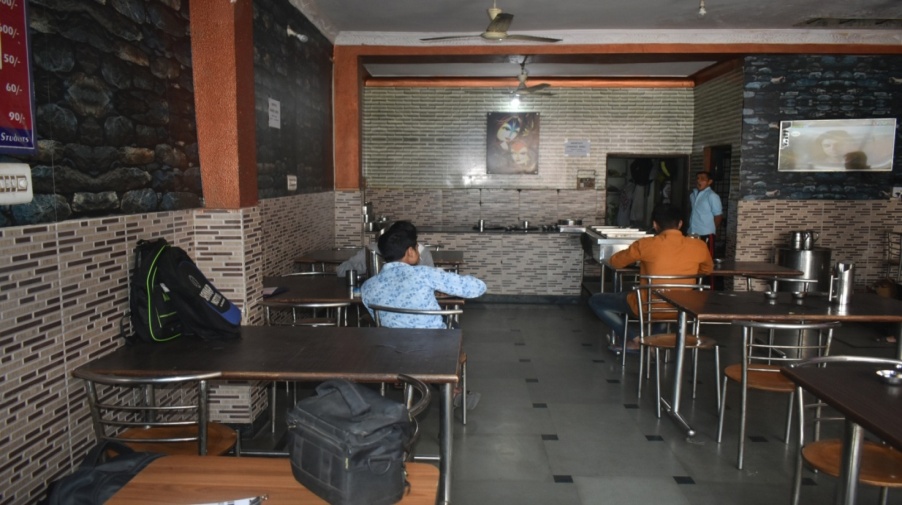 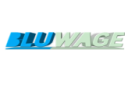 3. CONSUMER APP
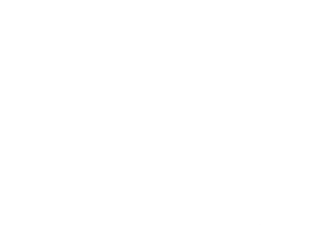 How customers place an order on Bluwage App.
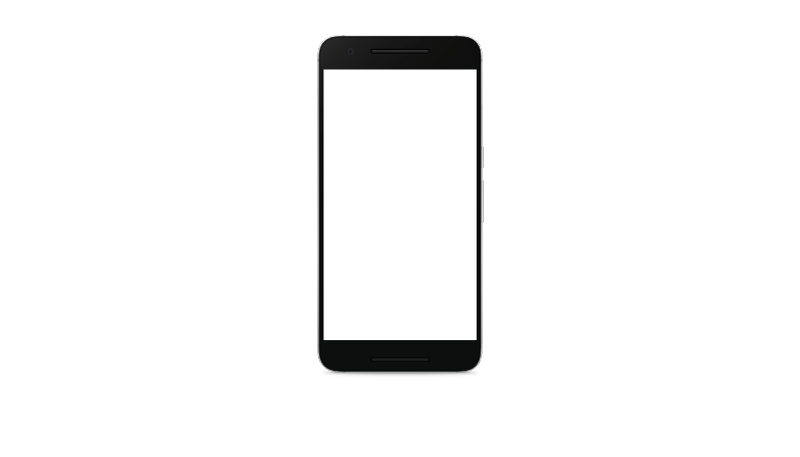 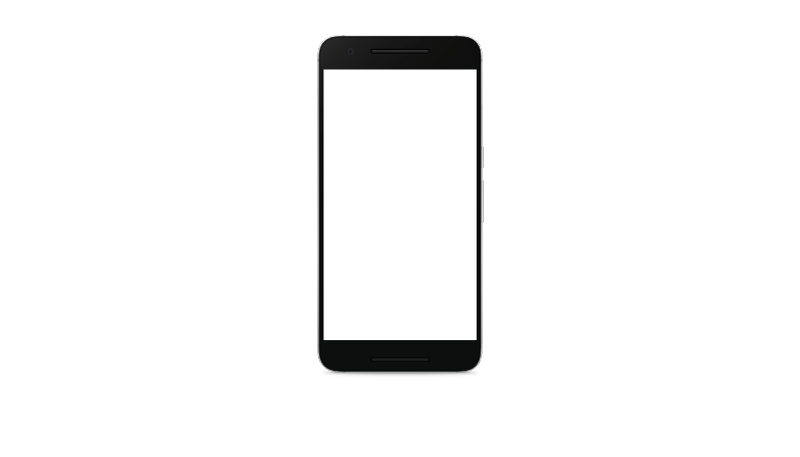 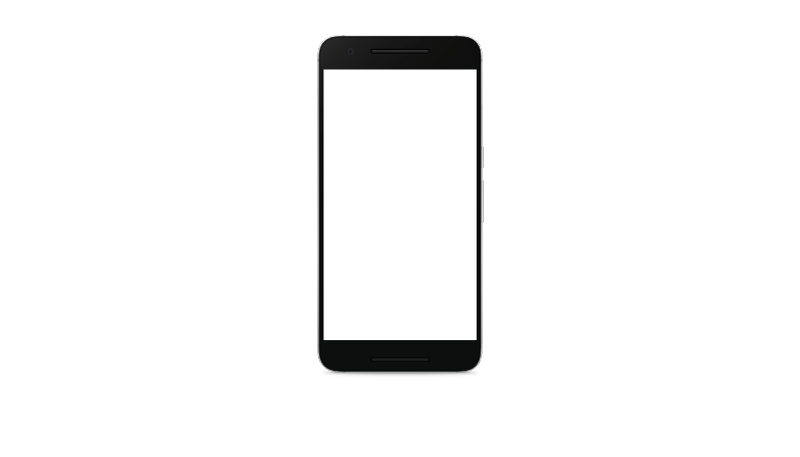 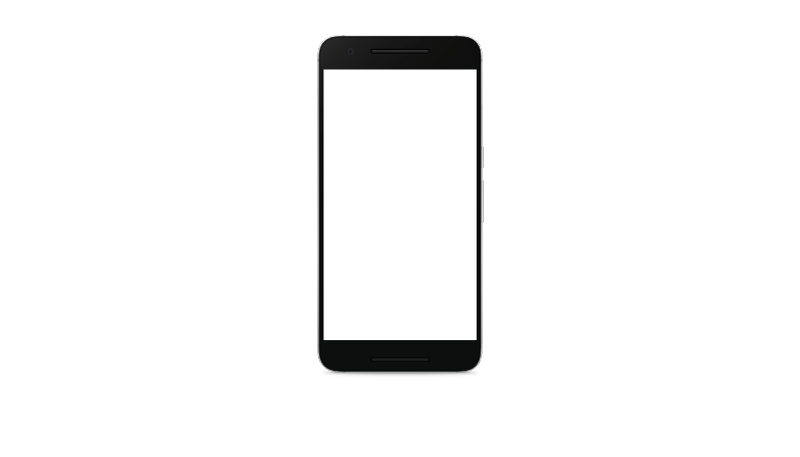 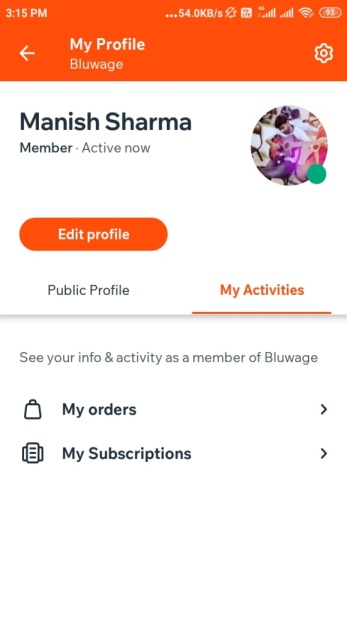 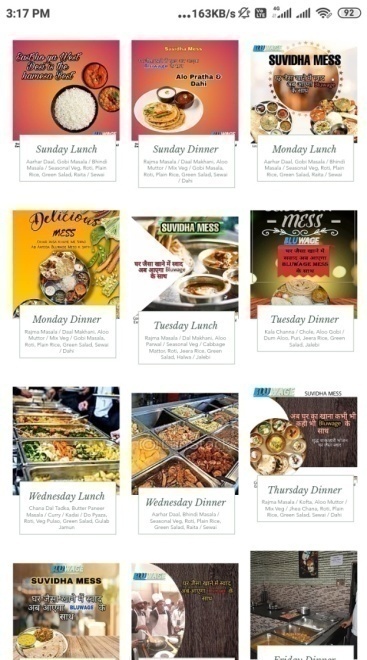 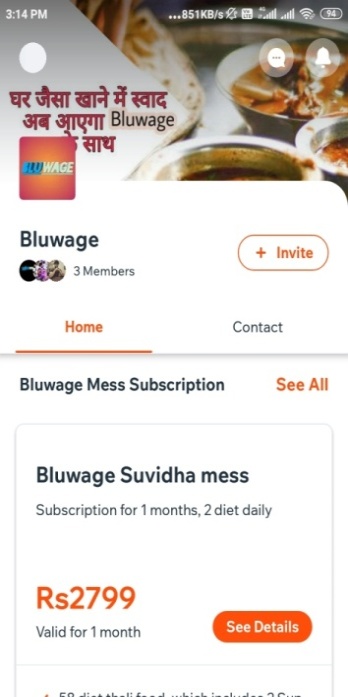 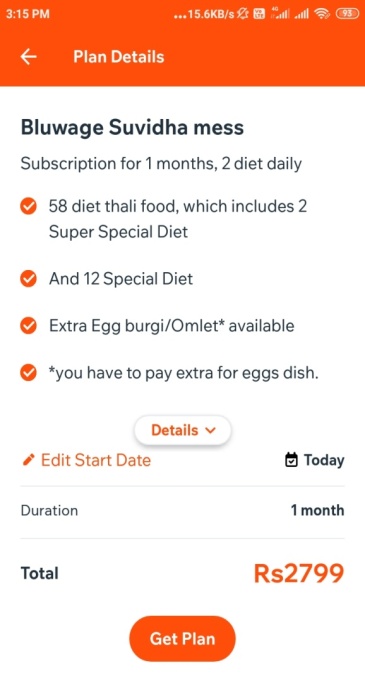 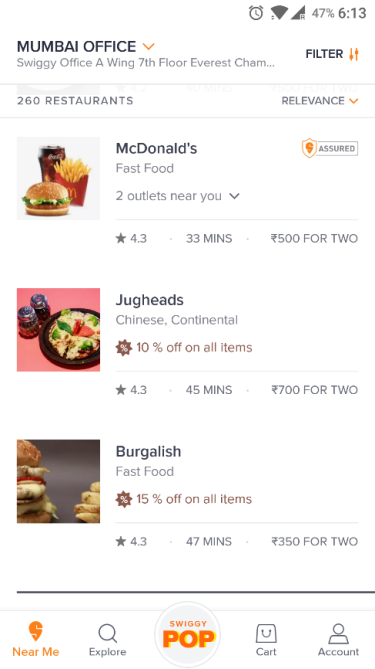 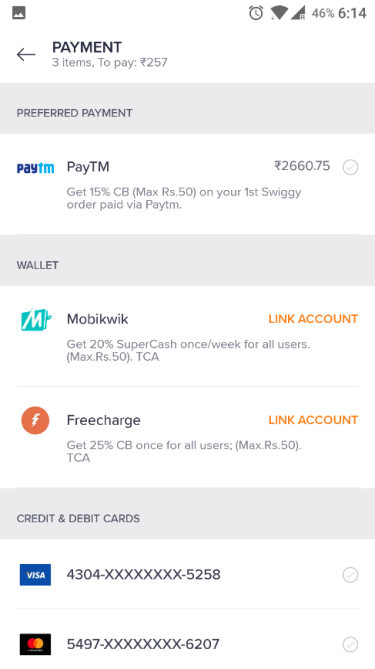 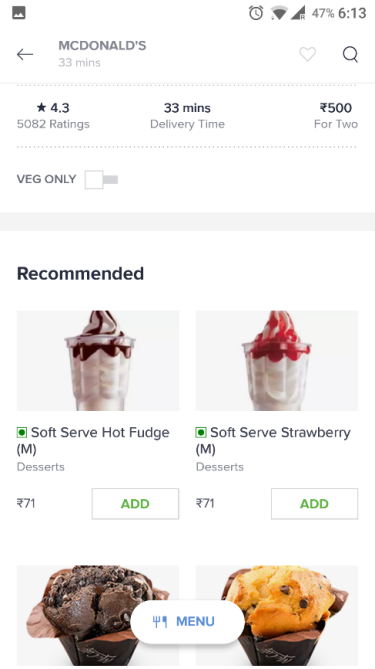 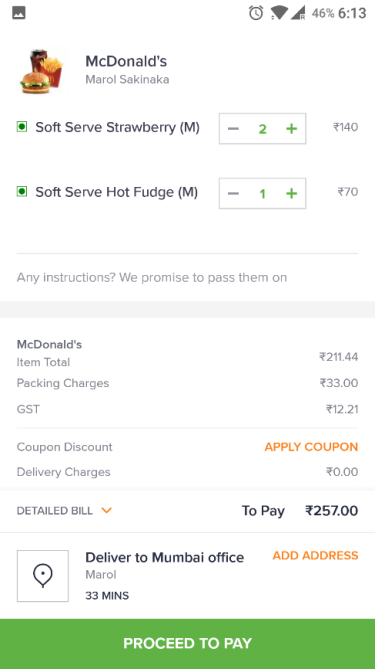 Payment
Profile Listing
Menu
Cart
[Speaker Notes: How many of you have seen the Bluwage app ?Have you used it ??.
Participants who do not have the app to download the app and register. Lets download it right away …]
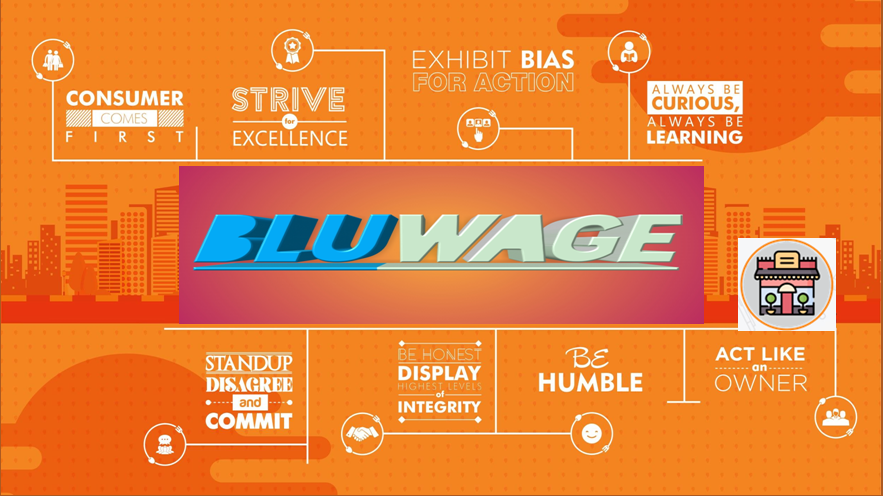 4. VALUE PROPOSITION
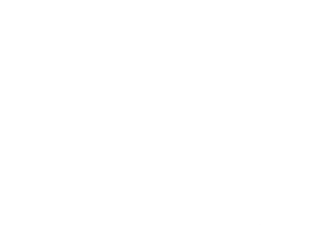 Ease of Food Quality
Easy Check-IN/OUT
World class  service
Up to 7 Mess service
Pay Digital
DE and Mess Partner
End to End Responsibility
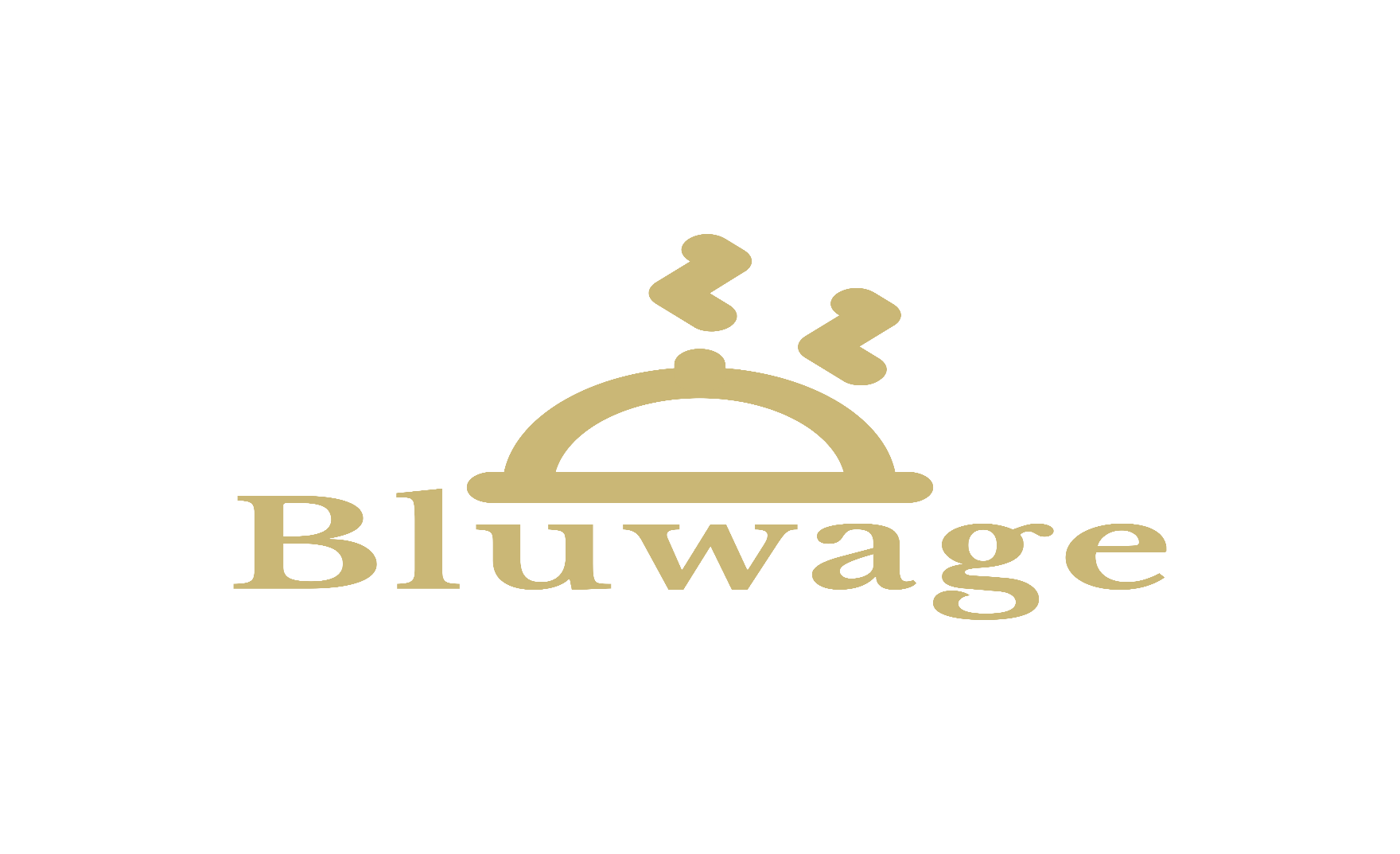 5. ORDER PROCESS FOR MESS
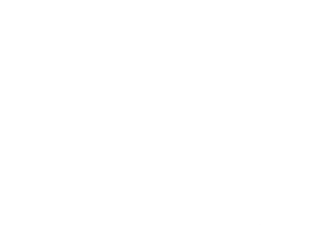 Customer Places the order on the App/Web
The order is relayed to the respective mess by the partner app
No Response
Call Back
(mess can’t cancel)
Accepts the order
An IVRS call goes to the partner at the 2nd,4th and 6th min.(Reminder call) 
If there is no acceptance till the 7th minute then a placer will be assigned and the order will be placed manually to the Mess
the same will be visible in the Mess owners’s app.
Acceptance will be counted within 3 mins
Customer can choose upto 7 mess and enjoy food according to his choice
6. Business Model
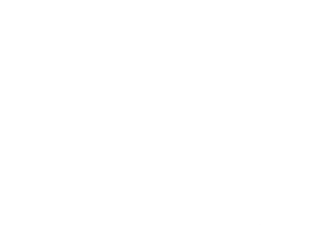 For each order that is placed, there is a commission of 12-18% that Bluwage charges as service and platform fees which are defined in the service agreement between the mess and Bluwage.
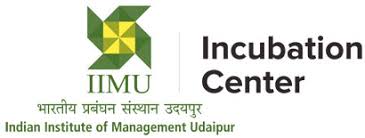 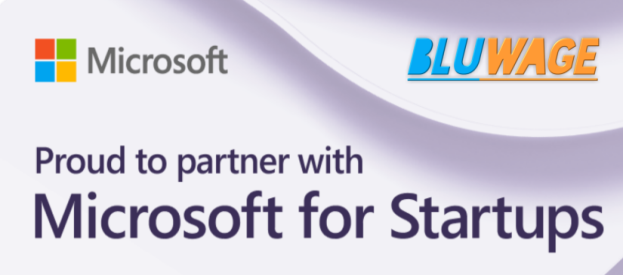 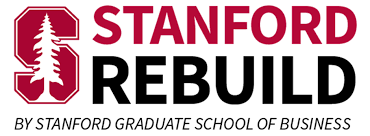 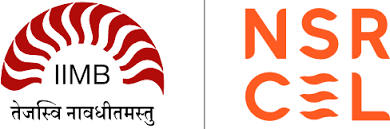 7. Market Size
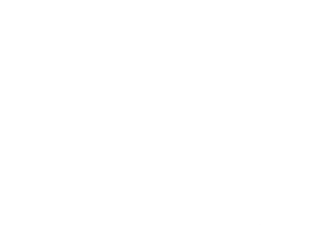 "Bluwage's vision is to elevate the quality of life of students and urban consumers by offering unparallel convenience in mess"
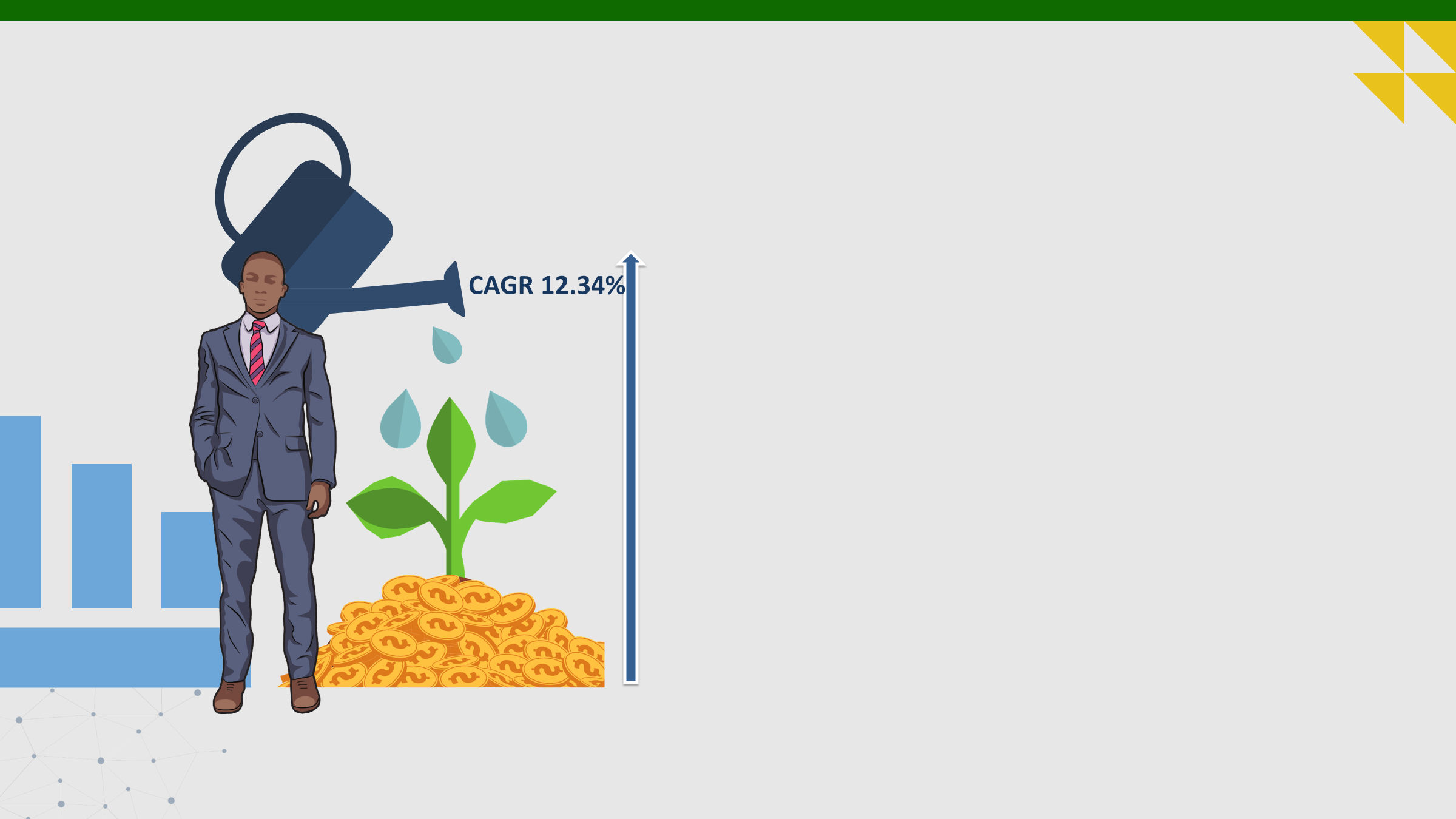 8. Financial Projection
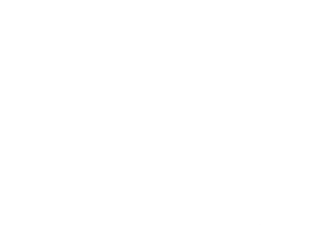 We are currently pre-funded from Friend & Family
burn cash of up to 2L. Our business
model is expected to yield
substantial revenue growth, with a growth multiple of:
'3x' Year-on-Year
9. Fund Requirement and Utilization
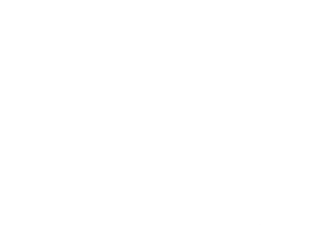 Raising INR. 1 Cr.
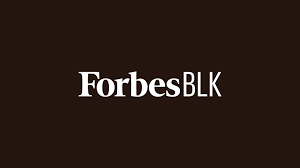 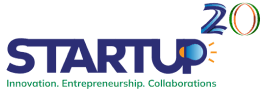 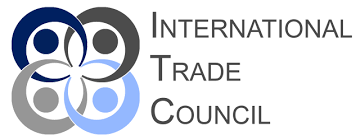 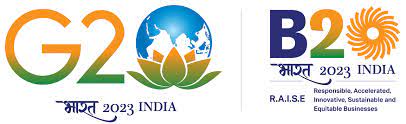 10. Team
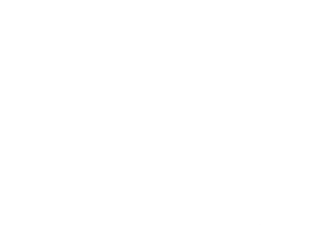 The Rising Innovators by Insights Success
Director 
 M.tech- SVNIT Surat,  B.tech- NIT M
Director
IIT K, GNDEC Ldh
Volvo Eicher Commercial Vehicles Indore
Founder & CEO
Crisis Management- Babson College USA, B.tech- GNDEC Ldh, IIM Udaipur
Advisor
Advisor	Ph.D. IIT, Delhi  M.Tech.- IIT Delhi
Head of Department- GNDEC
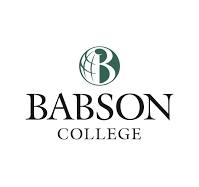 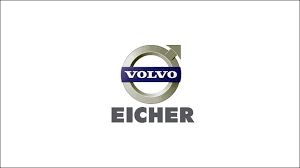 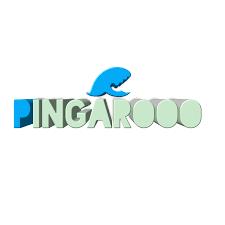 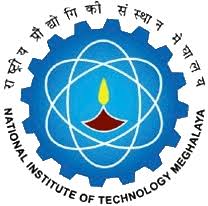 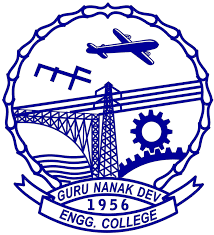 11. Thank You!
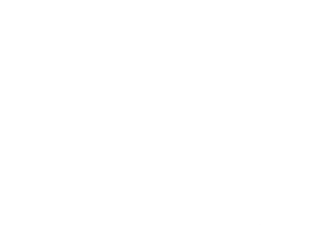 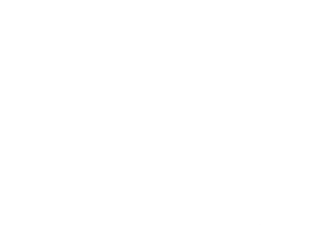 We are providing proper hygiene food with world class experience for the foodie of our country and other geographic like India with our branded mess.
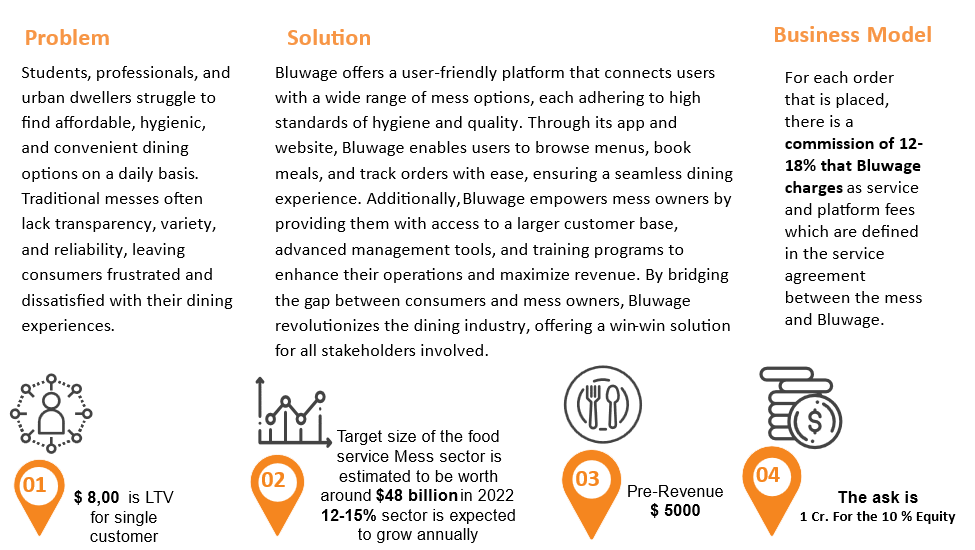 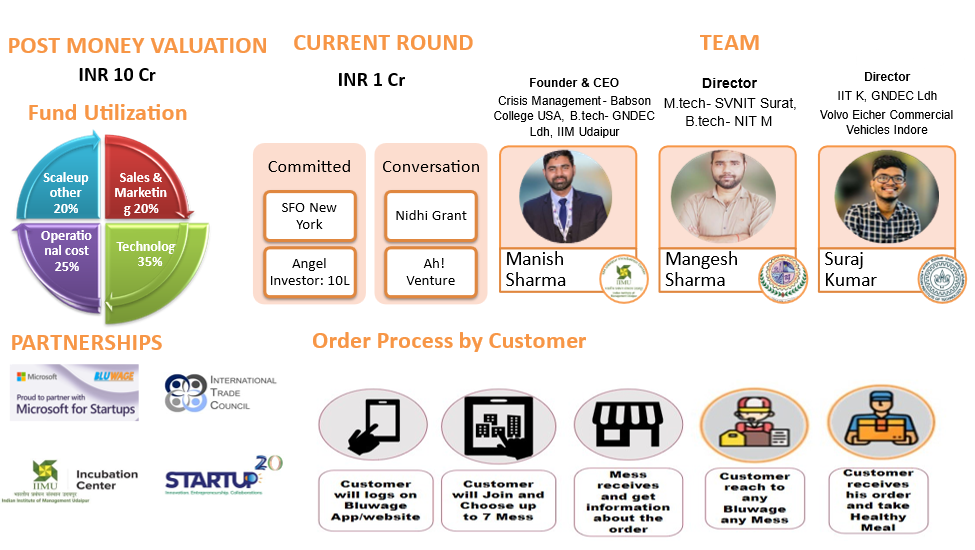